Projektová výuka1. seminář KS
Mgr. Petra Vystrčilová, Ph.D.
1
Katedra primární pedagogiky
Požadavky k zápočtu
Účast alespoň ve dvou seminářích
Projekt / integrovaná tematická výuka 
Realizace na souvislé praxi 2

Samostatně/ve dvojicích

Písemné zpracování projektu dle zadání ze semináře, deadline14.5.2021

Vzájemné hodnocení, deadline 23.5.2021

Délka alespoň 2 vyučovací hodiny

Reflexe projektu na posledním semináři
2
Katedra primární pedagogiky
Setkali jste se už s projektem během vaší praxe?
3
Katedra primární pedagogiky
Historie projektové výuky
Úkol ve skupinách:
Rozdělte si čtení historie PV
Nachystejte ve skupině přehled historie PV na
Zhruba 40 minut

Prezentace jednotlivých přehledů
4
Katedra primární pedagogiky
Důvody pro PV na 1. stupni ZŠ
RVP ZV – od 1. 9. 2007
Nové strategie výchovy i vzdělávání
Individualizace, diferenciace, různé metody a formy práce, volitelné předměty, disponibilní hodiny, hodnocení a sebehodnocení, jiná profesní příprava studentů v rámci pregraduální přípravy
přirozená podpora zvídavosti a aktivity žáků, což je zdroj pro učení
5
Katedra primární pedagogiky
Aspekty ovlivňující potřebu PV
Orientace na metody výuky, které se jeví jako nové, ale mají své opodstatnění již v minulosti, především v zahraničí – John Dewey a William Kilpatrick (počátek 20. století, USA)
Zavádění komplexních metod, které rozvíjí KK žáků, ovlivňují organizaci výuky, její hodnocení a pracovní atmosféru ve třídě (dlouhodobě také klima třídy)
Orientace na metody, v nichž se mění role učitele a je uplatňován osobnostně rozvíjející a interaktivní model výuky
6
Katedra primární pedagogiky
Projekt
Komplexní, reálný a smysluplný problém, téma, úkol
žák se s ním ztotožňuje a přebírá za něj zodpovědnost
Žák při řešení projektu nabývá teoretické vědomosti i praktické zkušenosti
kombinace znalostí a dovedností z různých oborů, oblastí
Výsledkem je konkrétní výstup, produkt
7
Katedra primární pedagogiky
Definice projektu dle Henry
1) vybírá téma projektu
2) vyhledává vlastní zdroje materiálu
3) prezentuje závěrečný výsledek-produkt
4) vede svou práci samostatně

5) má rozsáhlejší podobu, trvá delší dobu

6) přijímá roli poradce
Žák




Projekt

Učitel
8
Katedra primární pedagogiky
Projektová metoda
Uspořádaný systém činností učitele a žáků, v němž dominantní roli mají učební aktivity žáků a podporující roli poradenské činnosti učitele, které společně směřují k naplnění cílů a smyslu projektu. 
Komplexnost činností vyžaduje využití různých dílčích metod výuky a různých forem práce.
Např. Maňák, Václavík, Průcha aj.
9
Katedra primární pedagogiky
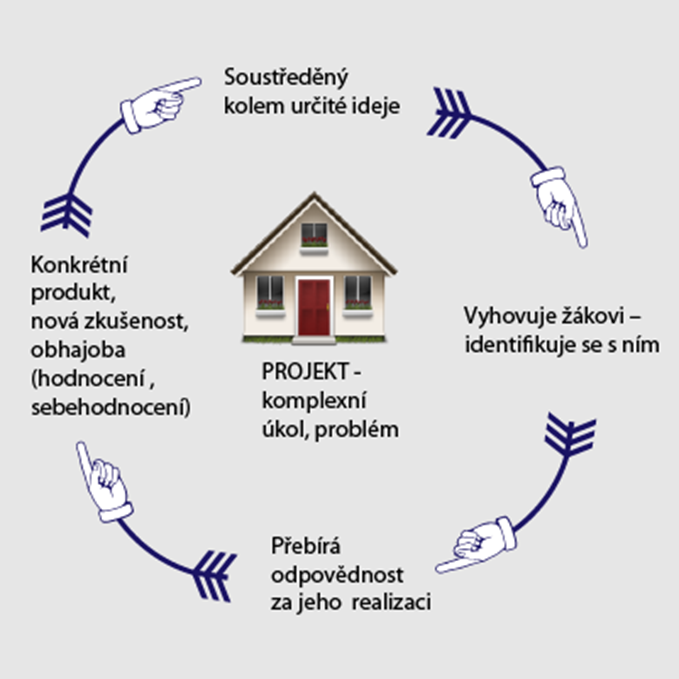 Projektová výuka
Poject – based teaching
Project – based learning



Projektová výuka je definována jako výuka založená na projektové metodě
10
Katedra primární pedagogiky
Cíle projektové výuky
Rovnoměrné formování osobnosti žáka
Vede k samostatnosti, tvořivosti a aktivitě žáka
Učitel by měl určit, jaký cíl projekt splňuje a jaké přínosy projekt bude mít v rovině dovedností, vědomostí a postojů
11
Katedra primární pedagogiky
Projektové vyučování
Tradiční vyučování
Žák volí téma

Žáci vyhledávají sami materiál, informační zdroje
Učitel vybírá téma

Učitel dodává materiál, informační zdroj
12
Katedra primární pedagogiky
Role učitele
učitel jako rádce, pomocník, průvodce, nezúčastněný pozorovatel, moderátor, podněcovatel, konzultant
věnovat pozornost utváření vhodného klimatu třídy, které je nezbytnou podmínkou úspěšné realizace projektu.
širší prostor pro pedagogickou komunikaci
Nejen na sdělování faktů, poznatků, předávání informací a hodnocení, ale soustředí se rovněž na komunikování emocí, postojů, hodnot,  potřeb, zájmů a představ mezi účastníky výchovně vzdělávacího procesu, což umožní pedagogovi i žákovi poznávat nejen to, CO dítě/žák umí, co ví, ale JAK vnímá, JAK se učí, JAK smýšlí, JAK pojímá učivo atd., ale také JAK co sděluje.
13
Katedra primární pedagogiky
úkol
Termín projekt se vyskytuje všude kolem nás. Čteme o něm v denním tisku, odborných publikacích, o projektech slyšíme ve sdělovacích prostředcích, a to v souvislosti s ekonomikou, politikou, vzděláváním, řízením podniků, rozvojem institucí, výzkumem, transformací, kurikulárními dokumenty apod. O projektech se hovoří také často v souvislosti se vzděláváním, se školami a jejich edukačním procesem. Čteme o nich ve školních vzdělávacích programech, jejich prostřednictvím realizujeme průřezová témata a cíle výchovně vzdělávacího procesu. Když však o nich začneme diskutovat, nebo se začteme do ukázek výukových projektů v různých publikacích, časopisech či na internetových stránkách, zjistíme, že projekty mají různou podobu, že jejich pojetí je značně odlišné. Pojďme si to vyzkoušet a společně hledat odpověď na otázku, co to tedy výukový projekt je.
14
Katedra primární pedagogiky
Ve dvojicích projděte oba texty a odpovězte na otázky

Společně si je zodpovíme
15
Katedra primární pedagogiky